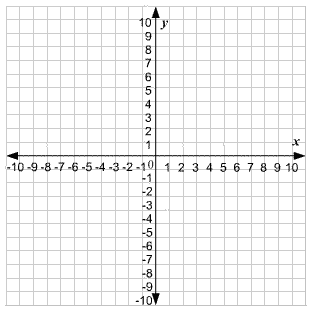 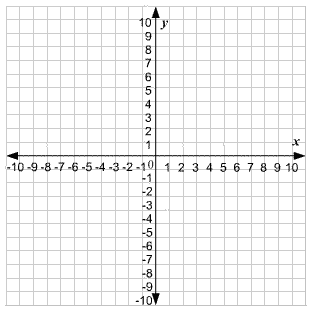 6
2
2
4
= 3
= - ½
6
2
-2
 4
Definitions

Velocity 		speed with direction
Acceleration		increasing velocity
Deceleration		decreasing velocity

Recap
a
h
h
h
b
b
b
Area of triangle = ½ x b x h
Area of trapezium = ½ h (a + b)
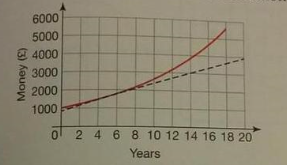 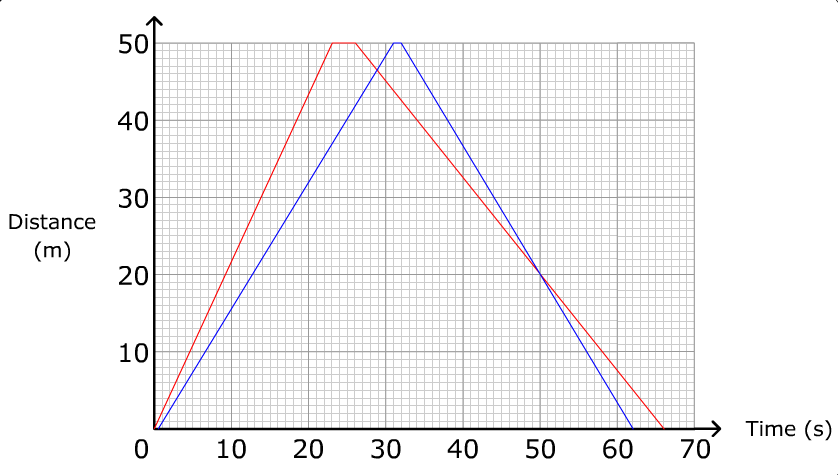 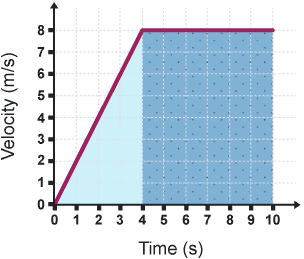 Gradient = Acceleration (in m/s2)
Gradient = Change in money over time (in £/year)
Gradient = Speed or Velocity (in m/s)
Area Under the Graph

In general, the area under the graph tells you the product of the two units on the two axes
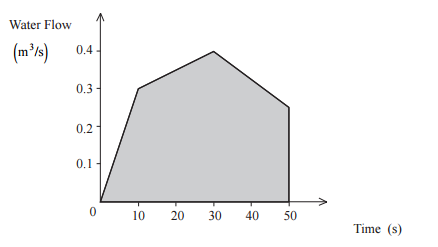 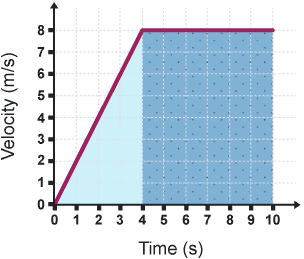 Velocity-Time Graphs
For a velocity-time graph:

Gradient = acceleration
Area = distance travelled

a)	What was the acceleration in 	the first 4 seconds?


b)	How far was travelled in the 	first 10 seconds?
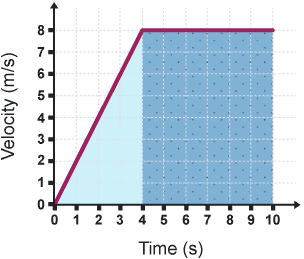 rise
run
= 8
   4
= 2
m/s²
Area of triangle = ½ x base x height
= 16 m
= ½ x 4 x 8
= 48 m
Area of rectangle = base x height
= 6 x 8
Total area
= 16 + 48
= 64 m
Velocity-Time Graphs
The graph on the right shows the speed of a car approaching some traffic lights.

a)	What is happening between 4 and 	8 seconds?

b)	Calculate the rate of deceleration 	between 4 and 8 seconds. State 	your units in your answer.


c)	Calculate the distance travelled.
Deceleration
rise
run
= -10
    4
= 2.5 m/sˉ²
= 40 m
Area of rectangle = base x height
= 4 x 10
Area of triangle = ½ x base x height
= 20 m
= ½ x 4 x 10
Total area
= 40 + 20
= 60 m
Velocity-Time Graphs
The graph on the right shows the speed of a train for part of its journey.

a)	What is happening between 0 and 3 	seconds?

b)	Calculate the rate of acceleration 	between 3 and 5 seconds. State your 	units in your answer.


c)	Calculate the distance travelled.
Constant speed
(seconds)
rise
run
= 3
   2
= 1.5 min/s²
3 x 2
= 6 m
3 x 5
= 15 m
Area of trapezium = ½ (a +  b) h
= ½ x (2 + 5) x 2
= 7 m
= 28 m
Total area
= 6 + 15 + 7
What is the difference between speed and velocity?
What are the units of speed and acceleration?
How do you calculate acceleration from a velocity-time graph?
How to you calculate distance travelled from a velocity-time graph?
Answers
1a.	0.6 m/s²
  b.	50 m

2a.	0.3 m/s²
  b.	58.5 m

3a.	1 m/s²
  b.	18 + 24 = 42 m

4a.	3 m/s²
  b.	54 + 13.5 = 67.5 m
5a.	2 m/s²
  b.	9 + 30 = 39 m

6a.	1 m/s²
  b.	21 + 4.5 = 25.5 m

7a.	3 m/s²
  b.	10 + 10 + 8 = 28 m

8a.	3.5 m/s²
  b.	20 + 28.5 + 16 + 7 = 71.5 m